اهلاً وسهلاً بكم يا أصدقاء مع صديقكم الضرب
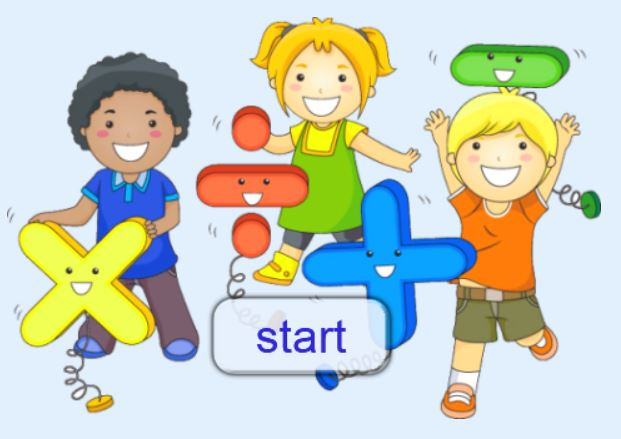 الصف: الثالث 
المعلمة: اكرام أبو عصا
2019-2020
x
5
2
=
=
10
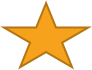 5                    4                   3                     2                    1
حاصل الضرب
عامل
عامل
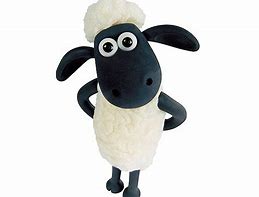 ماذا يسمى الرقم 5؟
ماذا يسمى الرقم 2؟
ما هو اسم الرقم 10؟
عدد أفراد المجموعة
عدد المجموعات
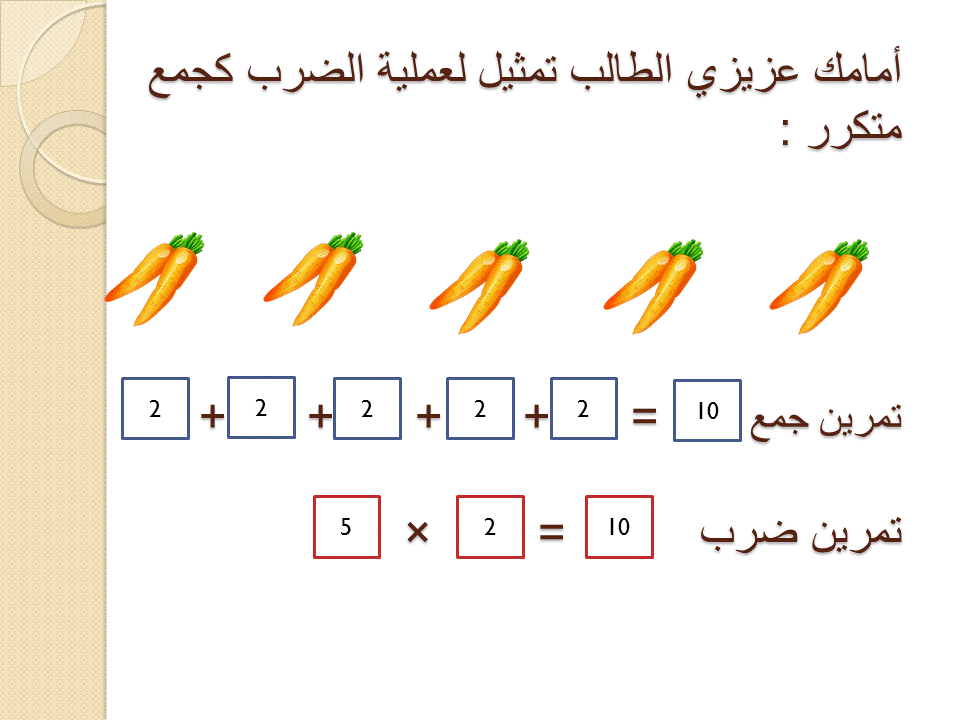 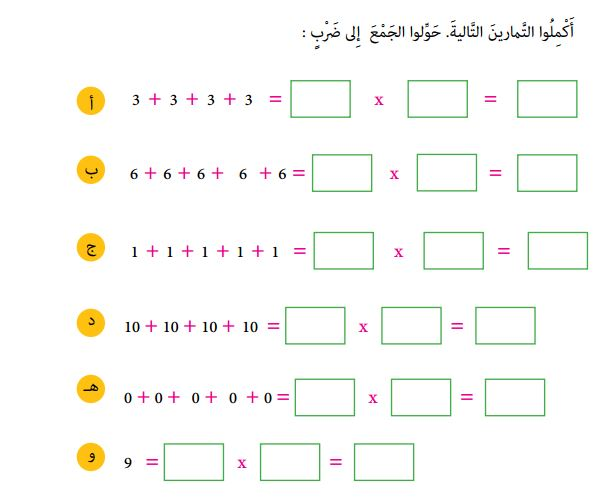 4                  3
12
6               5
30
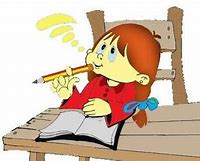 5
5               1
4            10
40
0              5
0
9             1
9
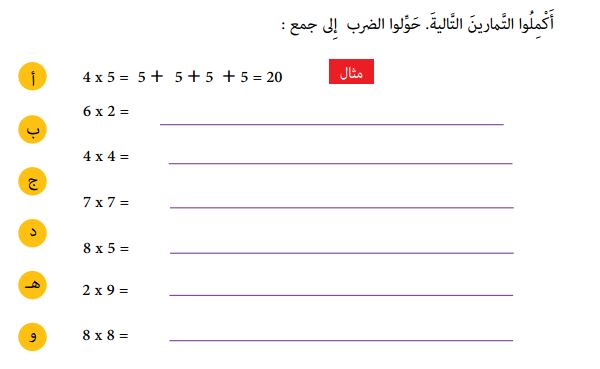 12 = 2 + 2 + 2 + 2 + 2 + 2
16 = 4 + 4 + 4 + 4
49 = 7 + 7 + 7 + 7 + 7 + 7 + 7
40 = 5 + 5 + 5 + 5 + 5 + 5 + 5 + 5
18 = 9 + 9
64 = 8 + 8 + 8 + 8 + 8 + 8 + 8 + 8
تمرين لعملية الضرب كجمع متكرر
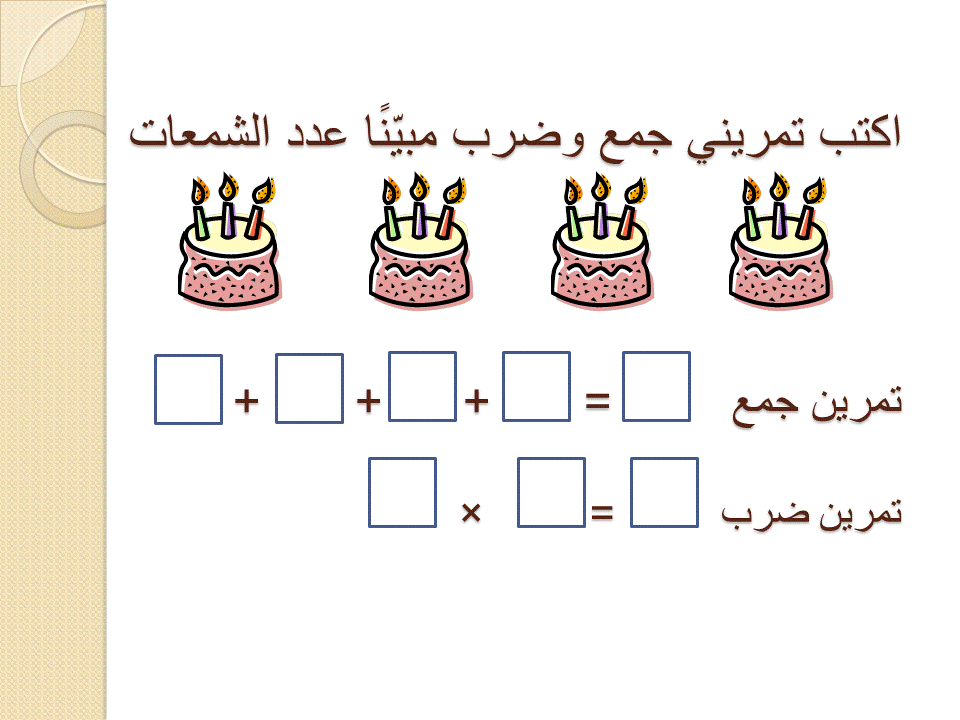 3         3         3          3
12
4         3
12
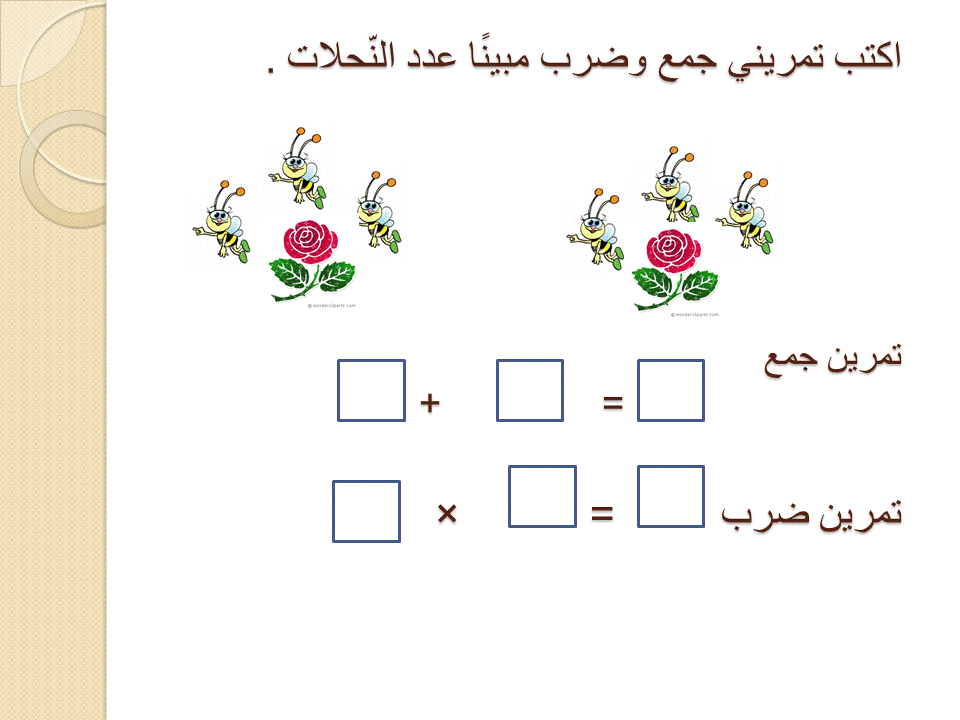 3                  3
6
3
6
2